שי שן-אור
המעבדה לאימונולוגיה מערכתית
 ורפואה מותאמת אישית

הפקולטה לרפואה ע"ש רפפורט
הטכניון
shenorr@technion.ac.il
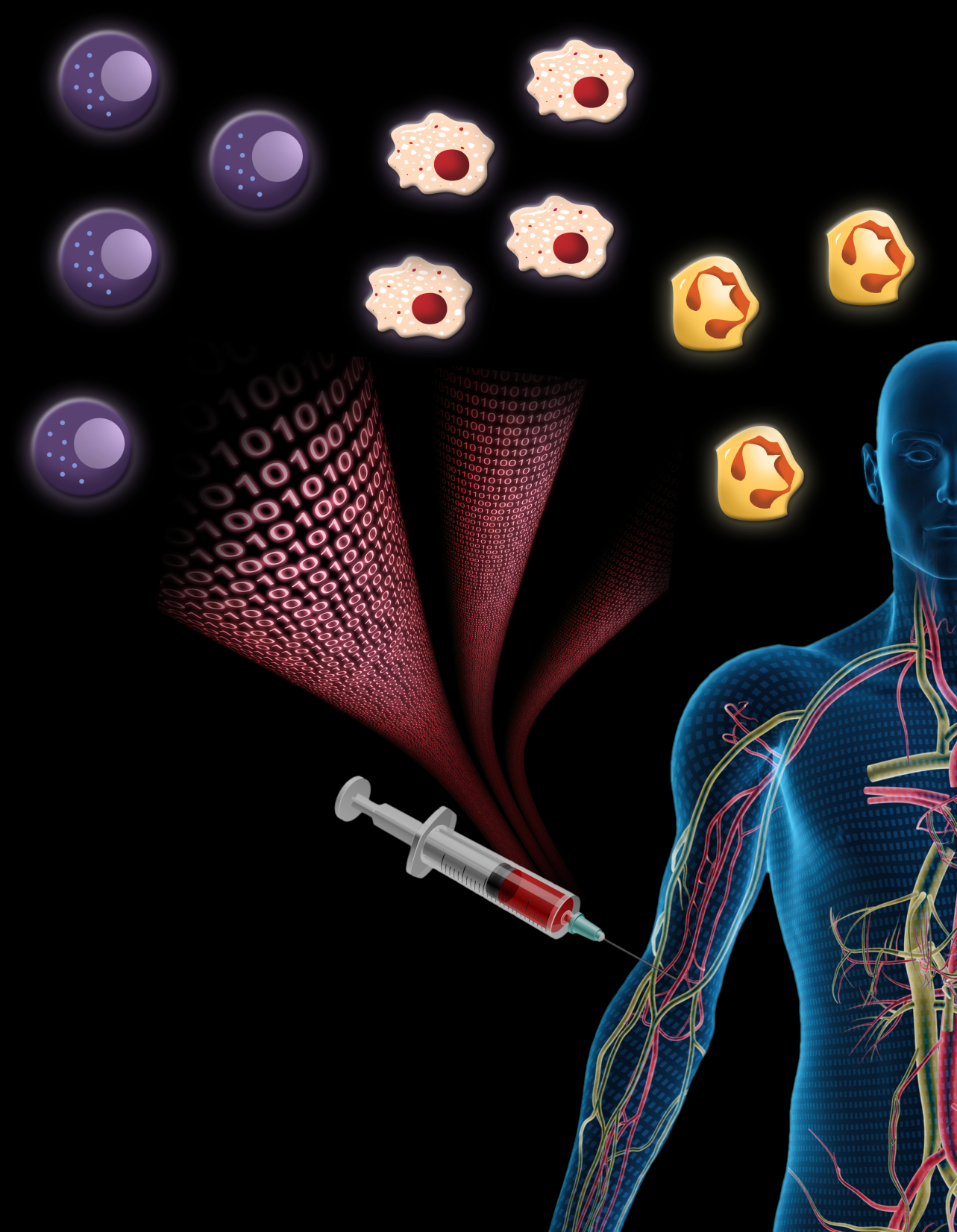 חומר הקורס ממעוף הציפור
Figure by Marina Sirota using iStockPhoto illustrations
ניתן לחשוב על נתונים כמטריצה
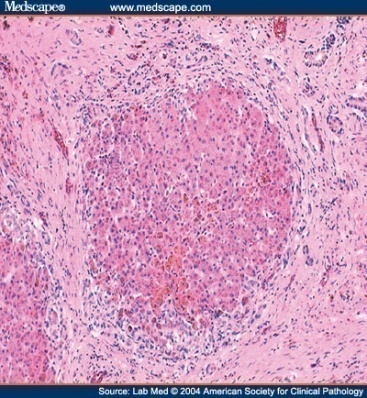 דוגמאות
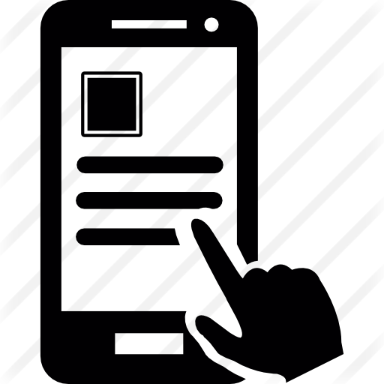 מדידות
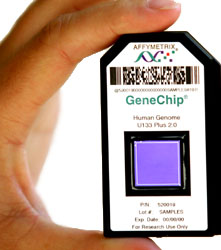 BIG DATA  בד"כ נשען על איסוף הרבה נתונים
דוגמאות
מדידות
אך מצבים של “deep data” נפוצים בעולם הרפואה
דוגמאות
מדידות
נשאף לשניהם
דוגמאות
מדידות
נשאף לשניהם אך אנחנו עדיין לא שם
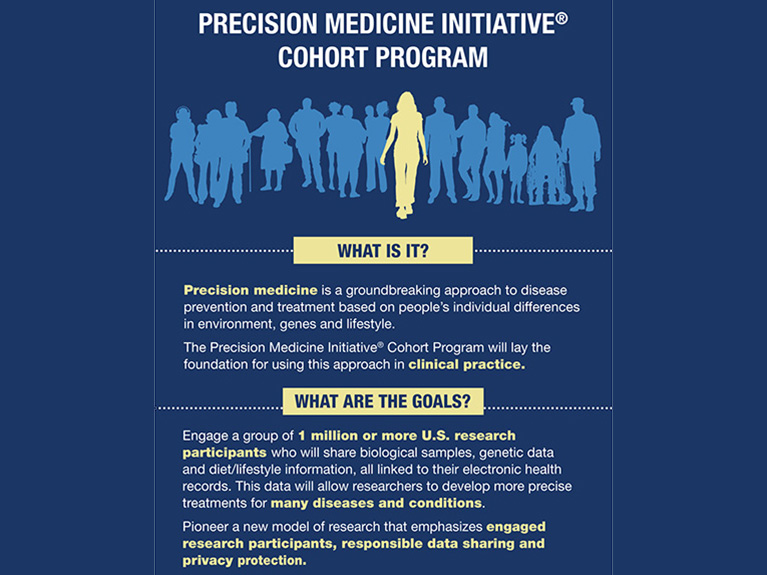 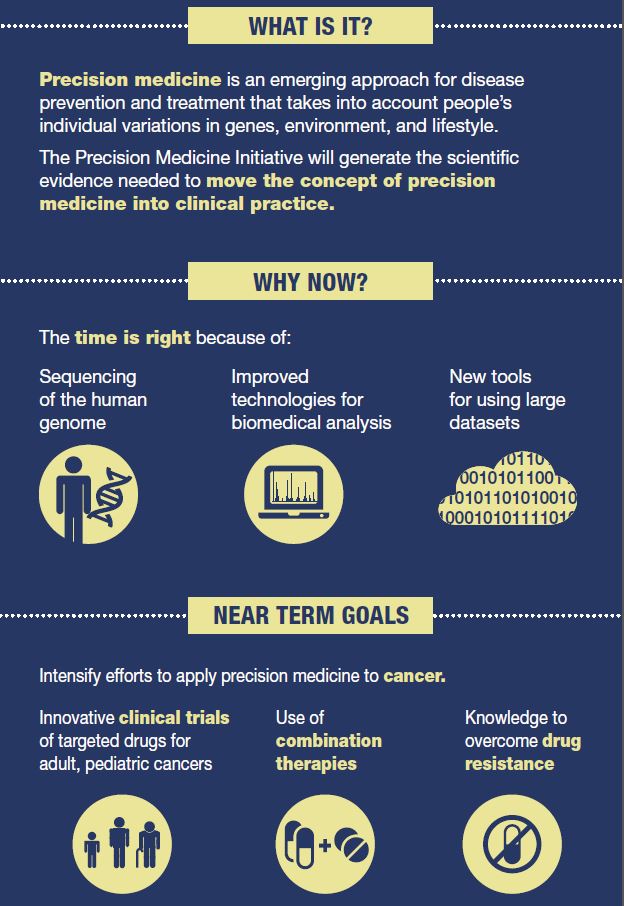 מה נלמד - למצוא הבדלים בין קבוצות   ועל המחיר שלעשות זאת ברב מימד
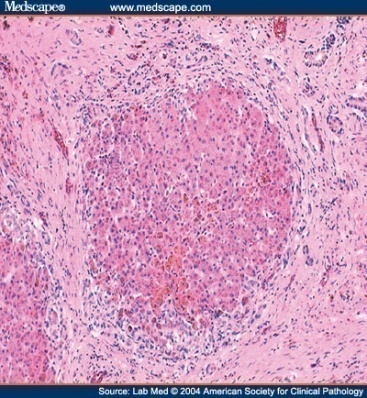 דוגמאות
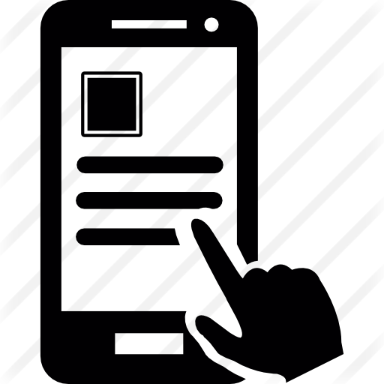 מדידות
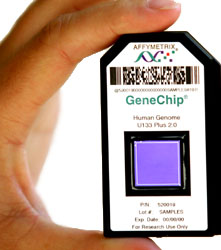 מה נלמד - למדוד מרחקים בין פריטים
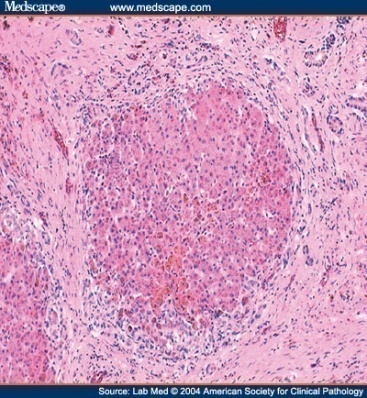 דוגמאות
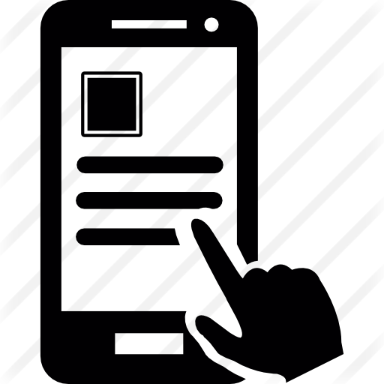 מדידות
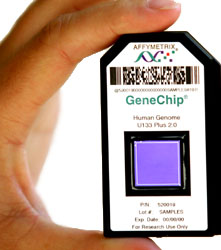 מה נלמד – להבין את "מבנה" הנתונים ולנצל אותו לתובנות
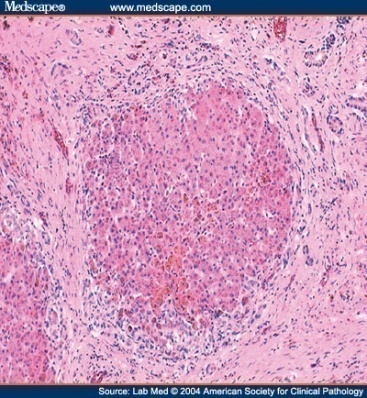 דוגמאות
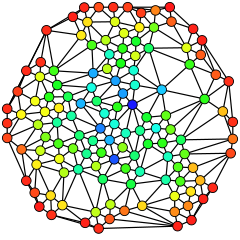 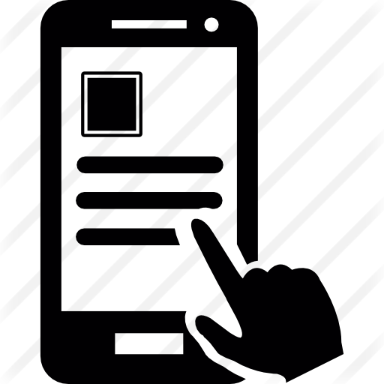 מדידות
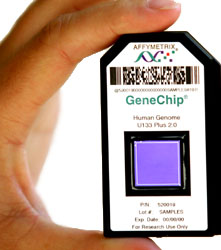 מה נלמד - לזהות תתי-קבוצות בתוך הנתונים
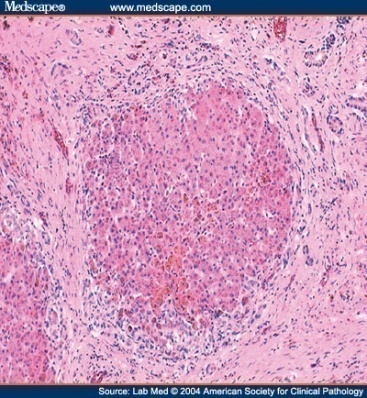 דוגמאות
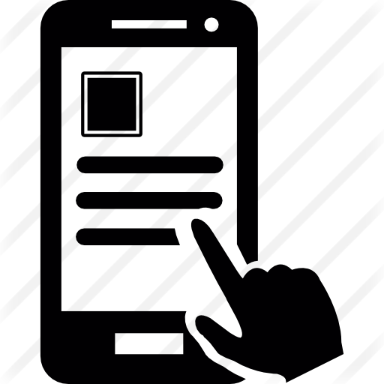 מדידות
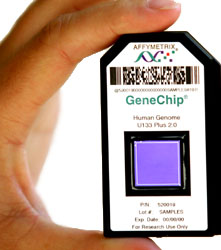 מה נלמד - ל"כווץ" את הנתונים לממדים שבני אדם מסתדרים איתם
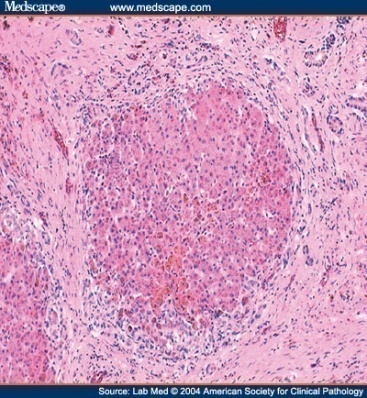 דוגמאות
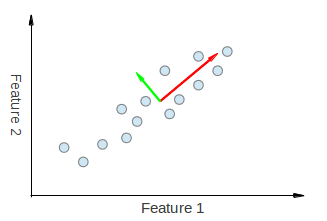 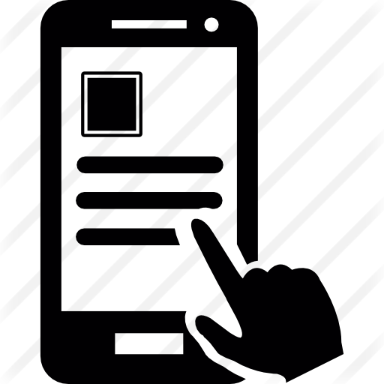 מדידות
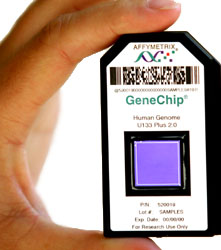 מה נלמד (כל הזמן) -  "לגלות" את הנתונים שלנו
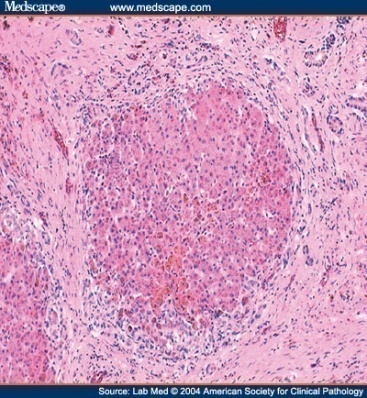 דוגמאות
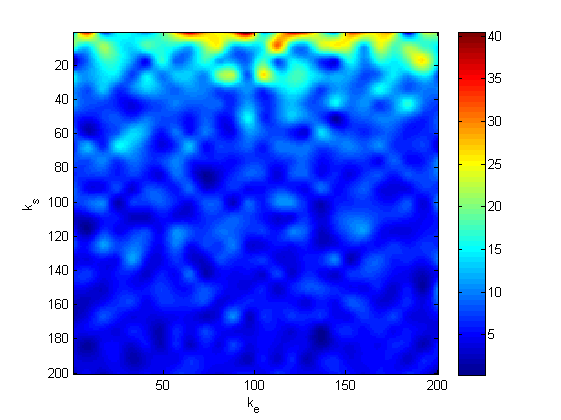 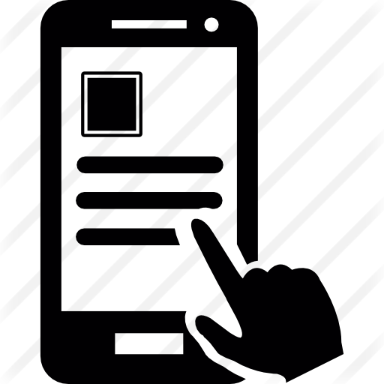 מדידות
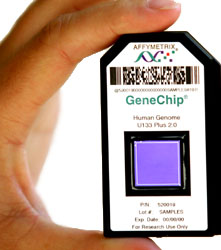 “The greatest value of a picture is when it forces us to notice what we never expected to see.” – John Tukey
עץ קורס לחלק זה
מטרות למידה בחלק זה
הבנה בסיסית של האתגרים ברב-מימדיות ו-BIG DATA
הבנה בסיסית של זיהוי תבניות בנתונים
הבנה בסיסית של איך נחפש שונות בנתונים ולמה
פיתוח דיון על רלוונטיות המחשבה הנדרשת פה לרופא המאה ה-21